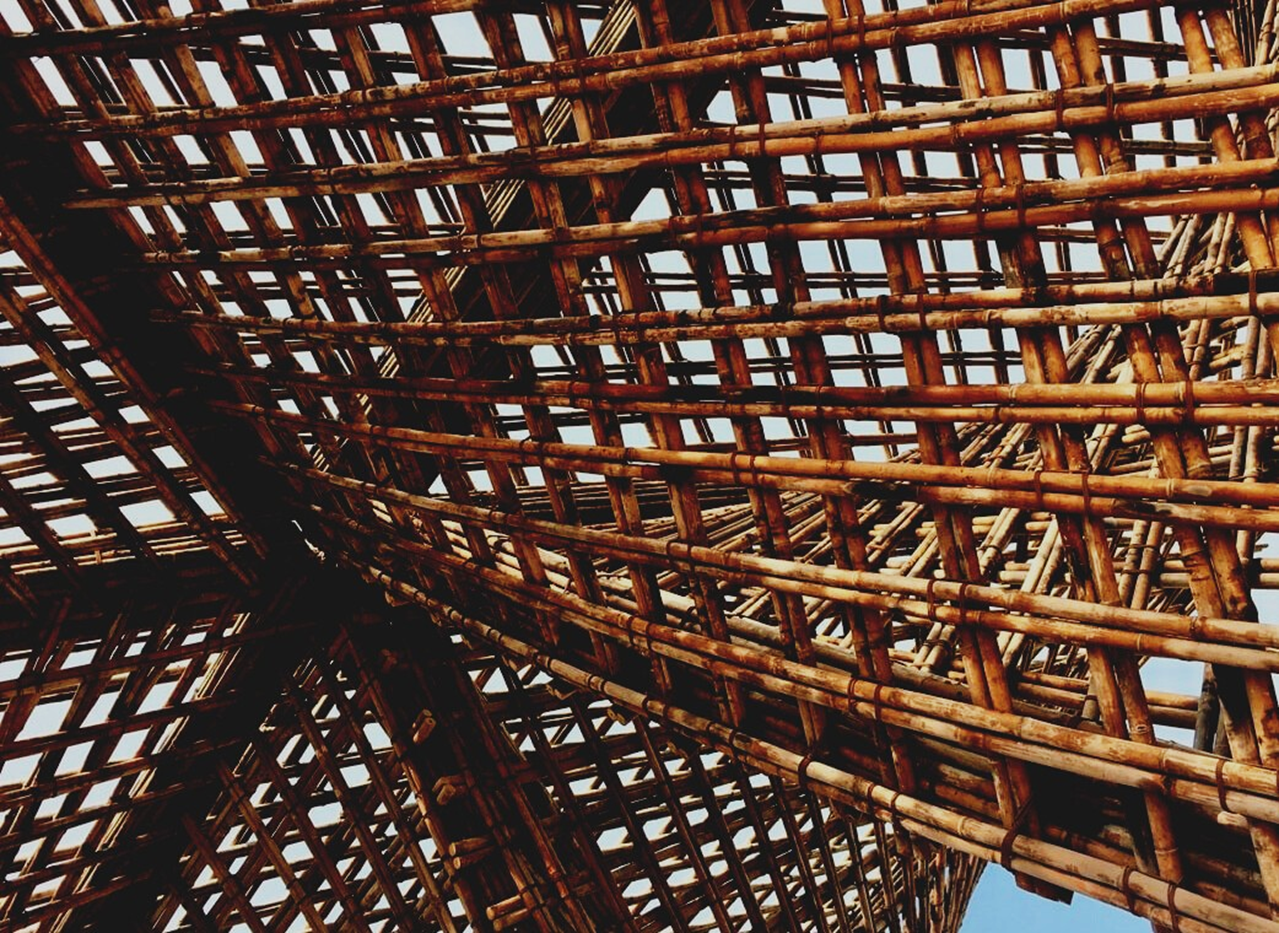 OPINTOYKSIKKÖ 4: PUURAKENNUSTEN TOIMIVUUS JA TEHOKKUUS
Luento 1: 
PUUN ENERGIATEHOKKUUSARVO RAKENNUSMATERIAALINA JA PUURAKENTEINA
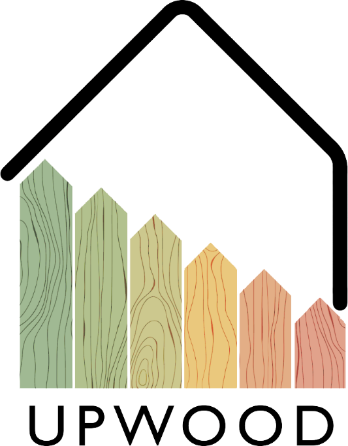 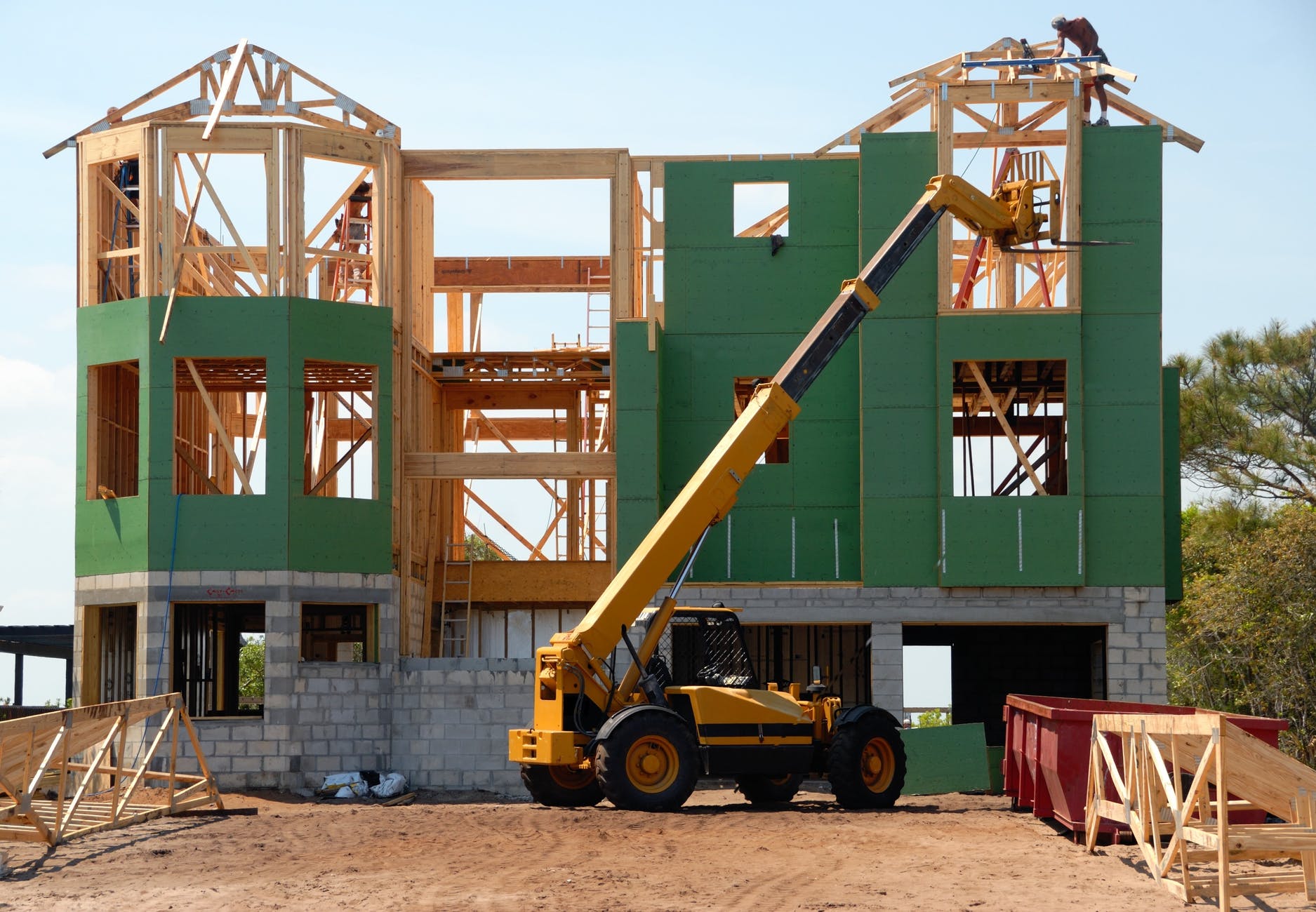 ESITYKSEN SISÄLTÖ
KÄSITELTÄVÄT AIHEET
- Lämmönläpäisyn periaatteet
- Lämpöeristys
- Lämpösillat
- Energitehokkuustodistukset
LUENTO 1: Puun energiatehokkuusarvo rakennusmateriaalina ja puurakenteina.
2
LÄMMÖN SIIRTYMISEN PERIAATTEET
LUENTO 1: Puun energiatehokkuusarvo rakennusmateriaalina ja puurakenteina.
On tärkeää ymmärtää materiaalien käyttäytyminen lämmönsiirron kannalta. Nämä arvot ovat hyödyllisiä rakennuksen kaikkien läpinäkymättömien osien lämpöhäviön laskemisessa ja rakennuksen jokaisen kotelointijärjestelmän suunnittelussa, ottaen huomioon katot, vaakasuorat väliseinät, pystysuorat väliseinät, julkisivun seinät ja jopa kaikki julkisivun aukot, jotta vältytään mahdollisimman suurelta lämpöhäviöltä.
Näiden periaatteiden ymmärtämiseksi on tärkeää huomioida seuraavat termit: lämpöenergia, lämmönjohtavuus (k) tai (λ), lämmönjohtavuuskerroin λ, lämpövastus, lämpövastus (R-arvo), lämmönläpäisykerroin (U), vesihöyryn läpäisy (pv) tai resistanssi vesihöyryyn (rv).
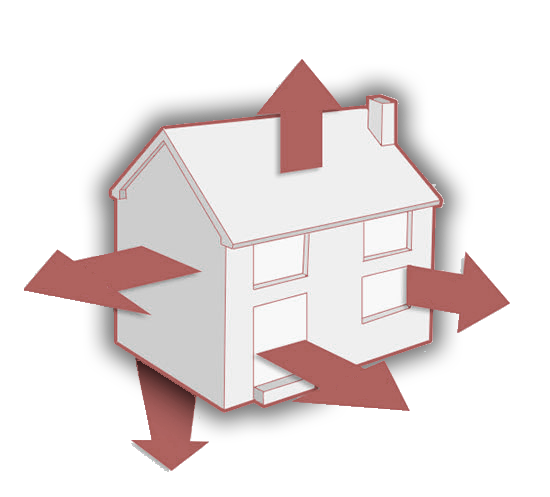 3
SAFETY RULES AND REGULATIONS
Terminen resistiivisyys on k-arvon (1/k) käänteisarvo.
Lämpöenergia on lämpömäärä (energia), joka tarvitaan nostamaan yhden kilogramman vettä lämpötilaa yhdellä Celsius-asteella (°C).
Käsitteet
Lämmönjohtavuus (k) tai (λ) on mitta materiaalin kyvystä johtaa lämpöä massansa läpi.
Lämpövastus (R-arvo) on l:n (1/l) käänteisluku ja sitä käytetään minkä tahansa materiaalin tai komposiittimateriaalin lämpövastuksen laskemiseen. R-arvo voidaan määritellä yksinkertaisin termein resistanssiksi, jonka mikä tahansa materiaali tarjoaa lämpövirtaukselle.
Lämmönjohtavuuskerroin ”λ” määritellään lämmön määräksi (kcal), joka johdetaan tunnissa 1 m2:n materiaalin läpi, jonka paksuus on 1 m, kun lämpötilan lasku materiaalin läpi tasaisen lämpövirran olosuhteissa on 1 °C.
Lämmönläpäisykerroin (U) kuvaa materiaalin tai materiaaliyhdistelmän minkä tahansa osan lämmönläpäisykerrointa. Se on kääntäen verrannollinen tietyn seinäratkaisun kokonaislämpövastuksen (RT) arvoon.
LUENTO 1: Puun energiatehokkuusarvo rakennusmateriaalina ja puurakenteina.
4
LÄMMÖNERISTYSMATERIAALIT
LUENTO 1: Puun energiatehokkuusarvo rakennusmateriaalina ja puurakenteina.
Projektiin valittujen materiaalien lämmönläpäisykyvyn hallinta on ratkaisevan tärkeää, jotta varmistetaan mahdollisimman pieni lämpöhäviö rakennuksen aitausten läpi.
Lämmöneristys määritellään lämmönsiirron vähentämiseksi (lämpöenergian siirto erilämpöisten kohteiden välillä) lämpökontaktissa olevien kohteiden välillä.
Tästä syystä parhaan rakentavan järjestelmän käytön lisäksi riittävän eristeen valinta ja sen asianmukainen sijoitus on yksi tärkeimmistä aiheista pienimpien lämpöhäviöiden saavuttamiseksi.
Kaikki eristemateriaalit voidaan luokitella kahteen ryhmään: orgaaniset ja epäorgaaniset materiaalit, joista toinen on eniten käytetty, orgaaninen ja ympäristöystävällisin.
5
Selluloosa- ja paperikuidut
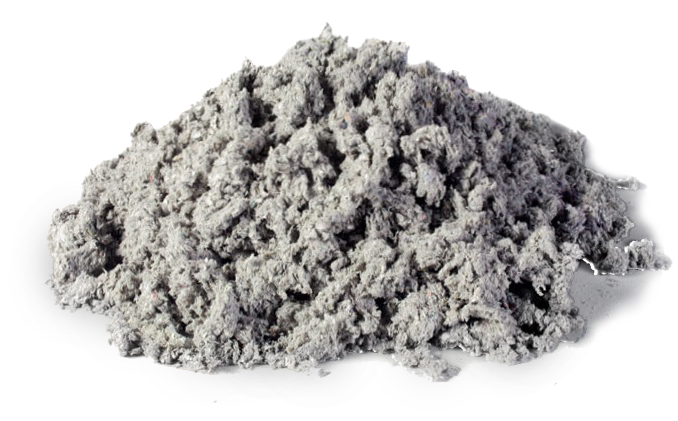 Ympäristöystävällisimpiä materiaaleja, joilla on yhtä hyvät eristysominaisuudet, kuin yleisimmin käytetyillä, ovat selluloosa, lampaan luonnonvilla, puukuitu tai jopa luonnonkorkki. Nämä eristeet ovat suosittuja hyvien eristysominaisuuksien ansiosta:
Luennolliset eristemateriaalit
Lampaanvilla
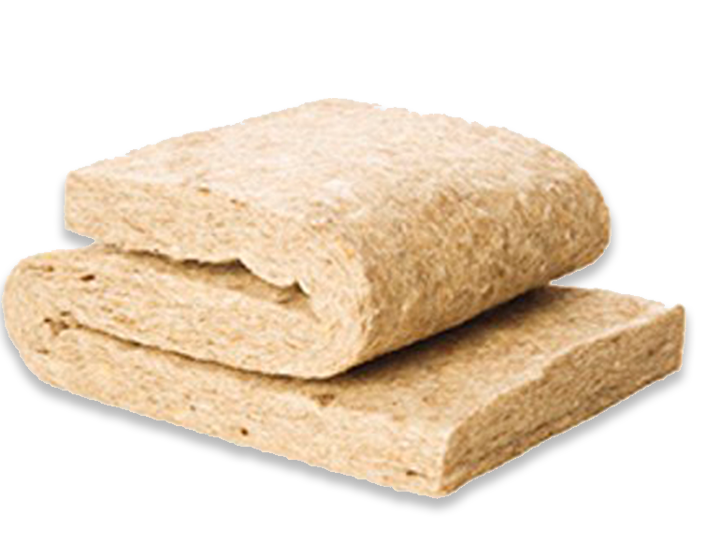 Puukuitueriste
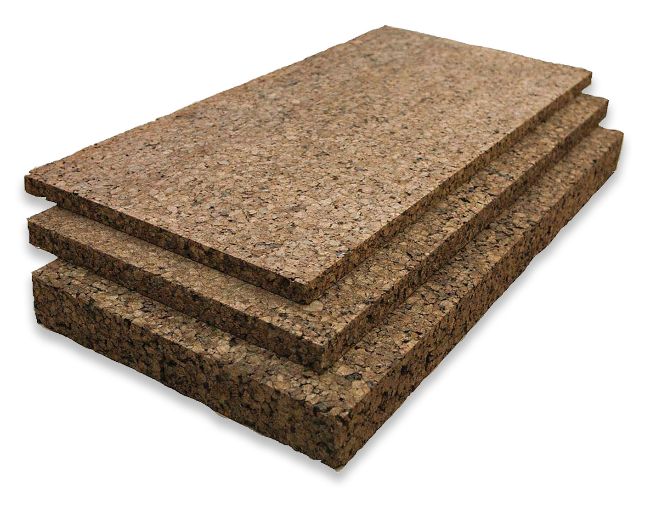 Luonnonkorkki
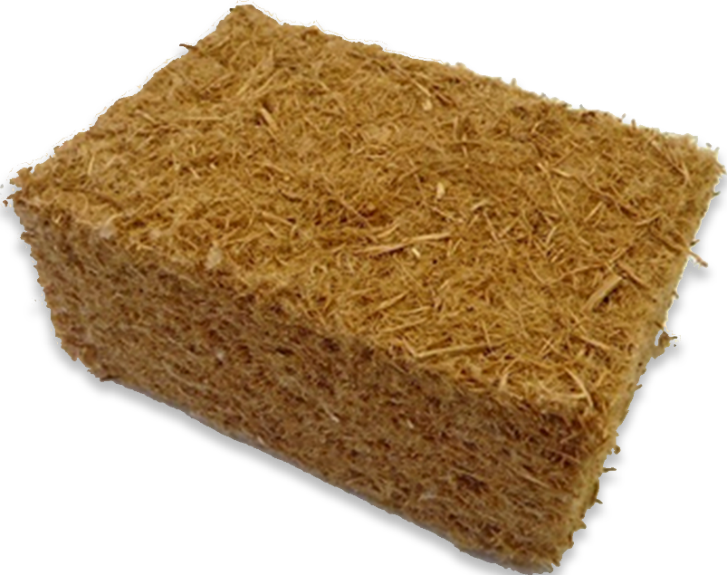 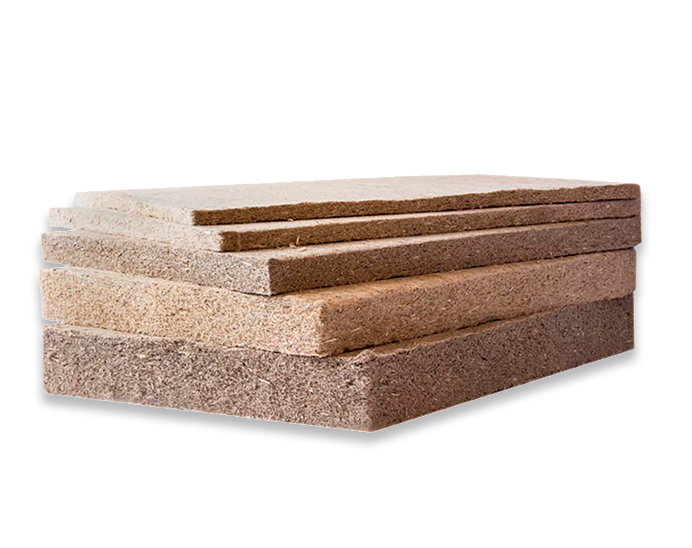 Hamppueristys
LUENTO 1: Puun energiatehokkuusarvo rakennusmateriaalina ja puurakenteina.
6
MUKAUTETTAVUUS
KESTÄVYYS
ERISTEOMINAISUUDET
HYGROSKOPIA
Suurin osa orgaanisista eristeelementeistä ei ole jäykkiä, mikä tarjoaa suuren monipuolisuuden ja mukautuvuuden päällystettäviin pintoihin.
Ekologiset eristeet, jotka on valmistettu orgaanisista ja luonnonmateriaaleista, joiden valmistuksen energiavaatimukset ovat erittäin alhaiset.
Useimpien orgaanisten eristeiden lämmönjohtavuus (λ) on alle 0,04 W/(m·K), mikä on hieno ominaisuus.
Suurimmalla osalla luonnon orgaanisista eristeistä on hyvät hygroskooppiset ominaisuudet, jotka säätelevät kosteustasoa rakennusten sisällä.
Luonnollisten eristeiden edut
7
LUENTO 1: Puun energiatehokkuusarvo rakennusmateriaalina ja puurakenteina.
LÄMPÖSILLAT
LUENTO 1: Puun energiatehokkuusarvo rakennusmateriaalina ja puurakenteina.
Lämpösillat ovat rakennuksen herkkiä osia, joissa rakenteen yhtenäisyydessä on vaihtelua. Tämä vaihtelu voi johtua kotelon erilaisesta paksuudesta tai käytettyjen materiaalien ominaisuuksista, erilaisten johtavien ominaisuuksien omaavien rakenteellisten elementtien tunkeutumisesta tai ulko- ja sisäpinta-alan eroista (kuten seinät, lattiat tai katot).
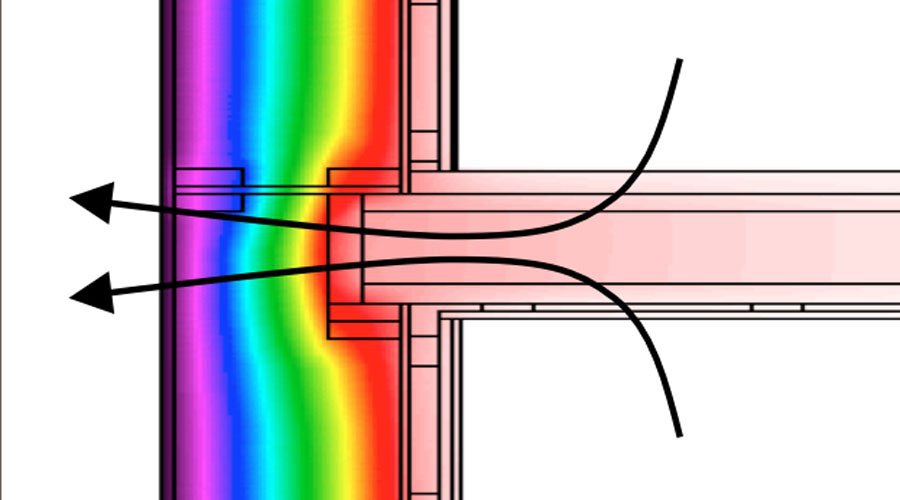 8
SAFETY RULES AND REGULATIONS
- Pilarit Integroitu julkisivun koteloon
- Etulaatta julkisivuissa
Heikkoudet
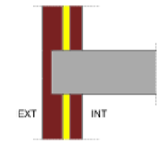 - Reikien ja kattoikkunoiden ympärysmitta
- Julkisivujen ja kattojen väliset liitokset
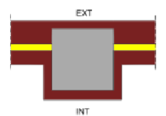 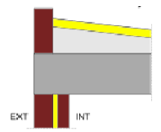 - Sokeat pisteet
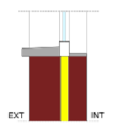 - Julkisivujen ja koteloiden väliset saumat, jotka ovat kosketuksissa maan kanssa
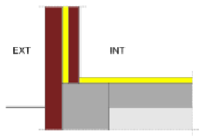 - Muut integroidut lämpösillat
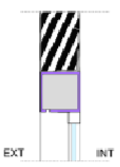 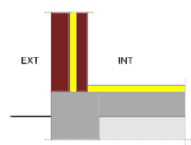 - Julkisivun saumat laatan kanssa
- Julkisivun liitos maanalaisten seinien kanssa
LUENTO 1: Puun energiatehokkuusarvo rakennusmateriaalina ja puurakenteina.
9
ENERGIATEHOKKUUSTODISTUKSET
LUENTO 1: Puun energiatehokkuusarvo rakennusmateriaalina ja puurakenteina.
Rakennuksen energiankulutuksessa olisi otettava huomioon eri näkökohdat, sertifioinnin myöntämiselle olisi luotava tekniset ja hallinnolliset ehdot ja koko kansallisella alueella olisi asetettava yhteinen kehys energiatehokkuusmerkinnän muodossa.
Rakennuksen energiatehokkuuden tunteminen tarkoittaa sitä energiankulutuksen arvoa, jonka rakennus tarvitsee energiatarpeen täyttämiseksi normaaleissa asumis- ja käyttöoloissa.
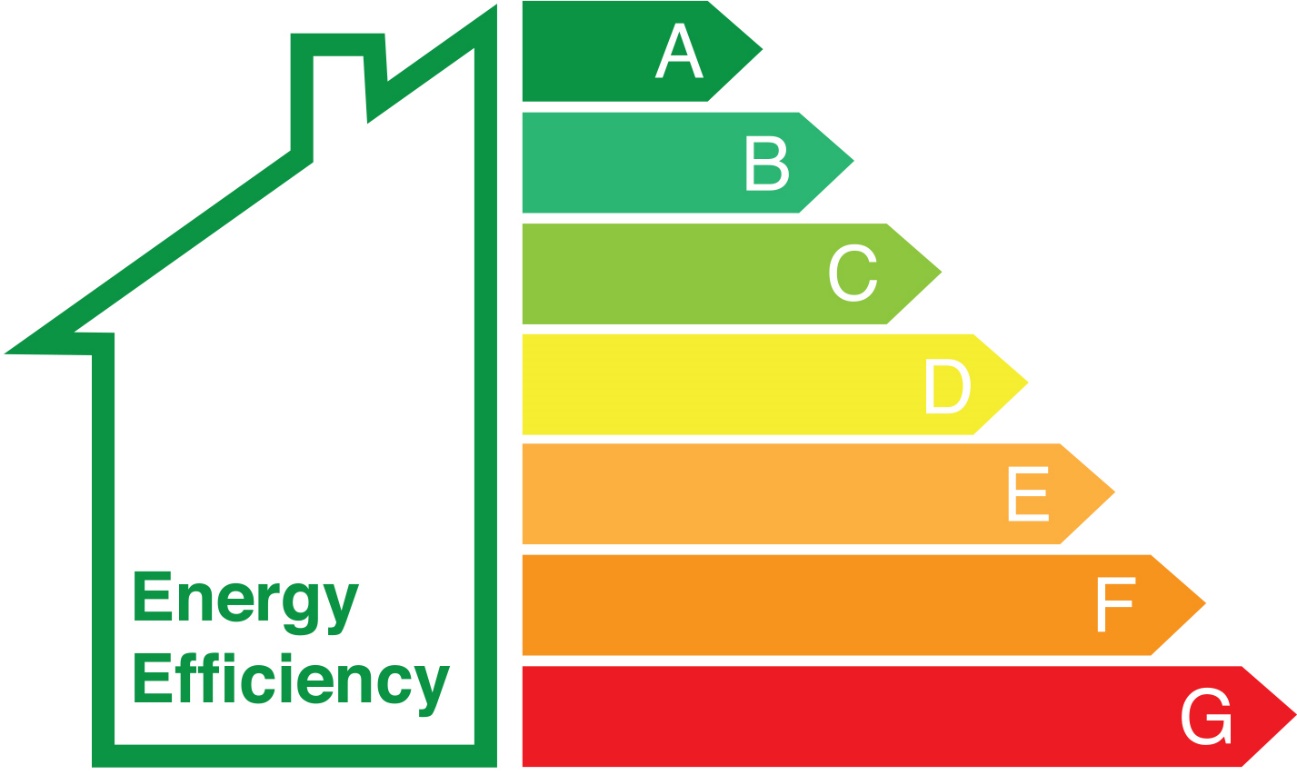 10